Порядок исключения литературы из фондов библиотеки с использованием инструментов и средств АБИС Научной библиотеки в рамках Электронно-библиотечной системы ДонНУ
Кузнецова Н.Г., 
библиотекарь 1 категории 
Научной библиотеки ДонНУ

Выступление на секции  «Вузовские библиотеки на современном этапе: сохранение традиций, развитие инноваций, проектирование будущего» в рамках  III Международной научной конференции «Донецкие чтения 2018: образование, наука, инновации, культура и вызовы» 25.10.2018 г.
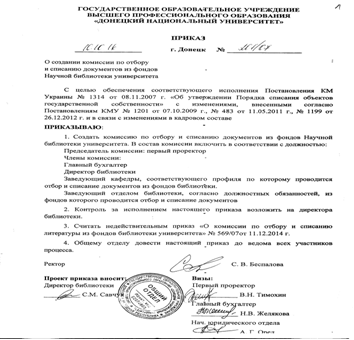 Приказ №201/07 о создании комиссии по отбору и списанию литературы из фондов ДонНУ
Учет актов выбытия
Списание по штрихкодам
Приложение к акту. Список на исключение литературы из фонда
Присвоение литературе статус «списан»
Договор №33 купли-продажи